LOCALIZACION PROYECTO
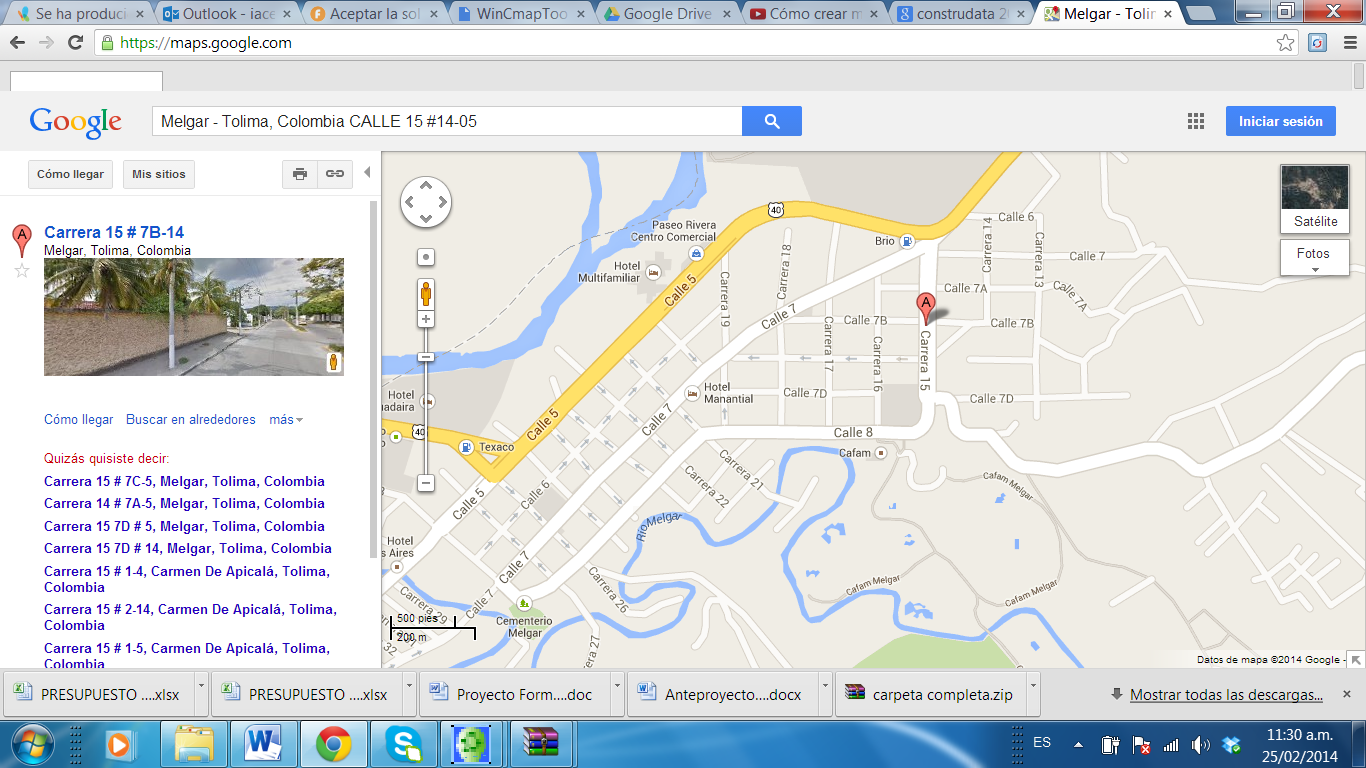